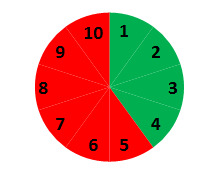 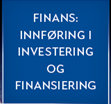 Digitalisering
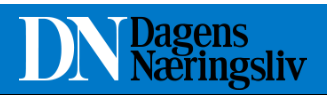 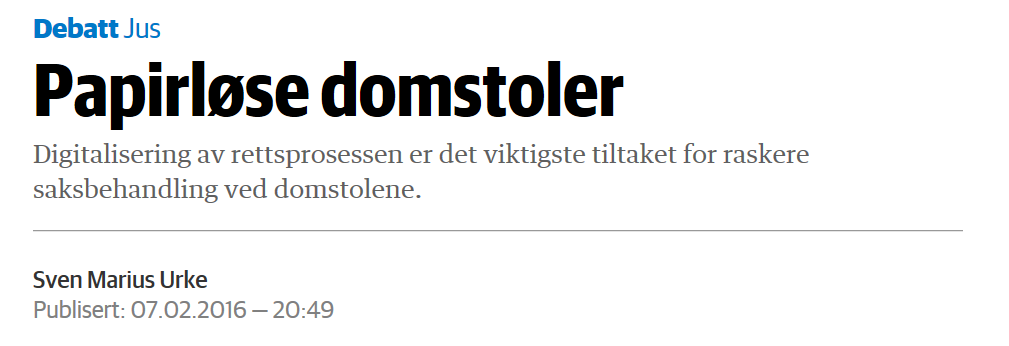 Link
Tre argumenter for å investere i digitalisering av rettsprosessen
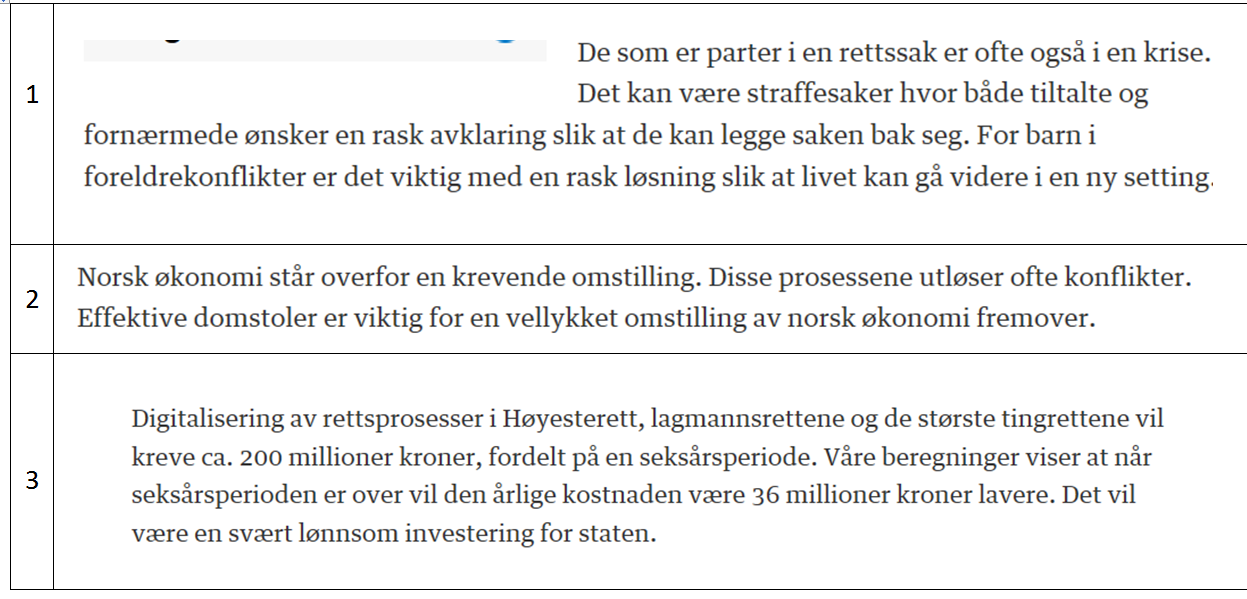 Vi skal analysere pkt 3 : Bedriftsøkonomisk lønnsomhet, og vi legger til grunn samlet innvestering på 208 MNOK.
Kontantstrøm
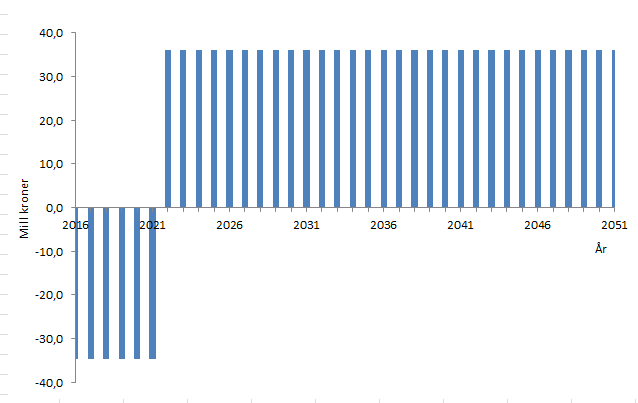 Nåverdi ved r = 5 %
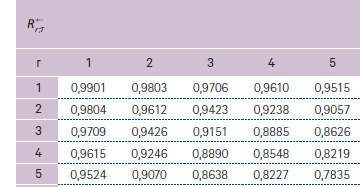 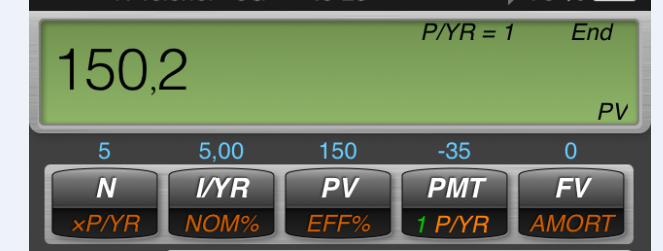 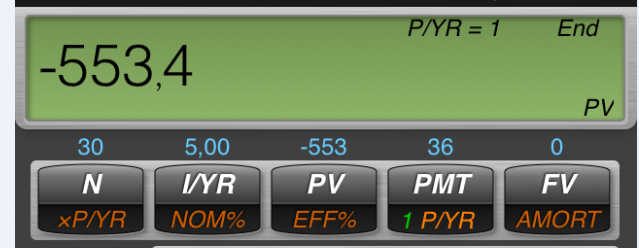 Nåverdi og internrente, regneark
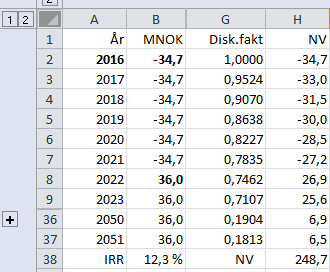 Nåverdi, internrente og diskontert tilbakebetalingstid
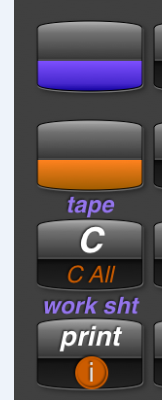 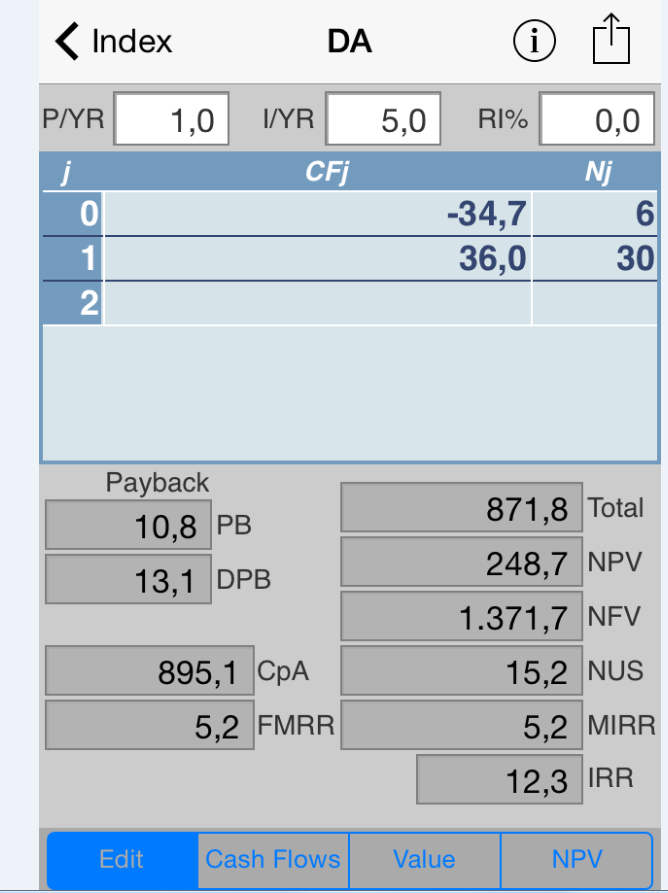 Nåverdi og internrente
som i tidligere beregning
Tilbakebetalingstid med rente
Nåverdien av investeringen er lik null
ca. 13 år etter initieringen, dvs. i 2029.
Fra boken side 203
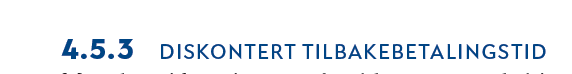 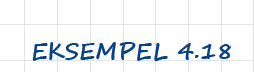 Alternative forutsetninger 26 kontra 36 MNOK første driftsår, deretter 3 % årlig vekst
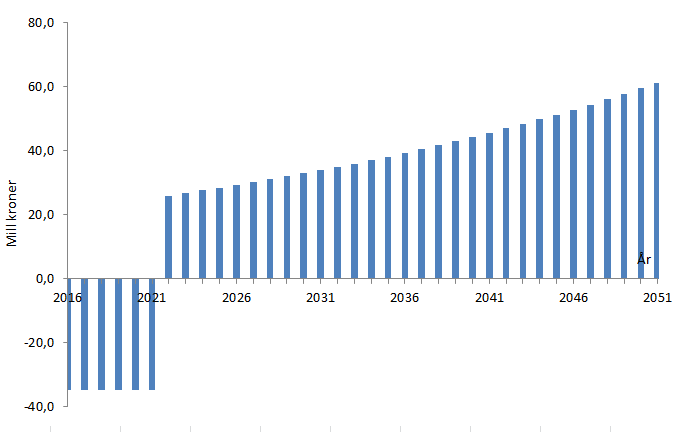 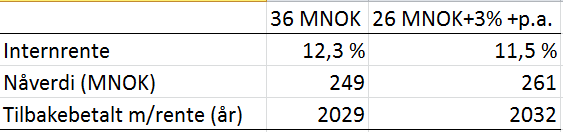 I tillegg til de to viktige samfunnsøkonomiske fordelene i bilde 2, er investeringen i digitalisering av rettsmøter også bedriftsøkonomisk lønnsom.